Hi-Touch Healthcare
[Speaker Notes: Display as participants enter and explain that this training was developed and created based on industry and educator input in conjunction with the Health Workforce Initiative Statewide Advisory Committee, California Community Colleges Chancellor’s Office, and Workforce and Economic Development Program. This is just one soft skills module of the comprehensive training package: “Hi-Touch Healthcare: The Critical 6 Soft Skills.”]
Conflict management
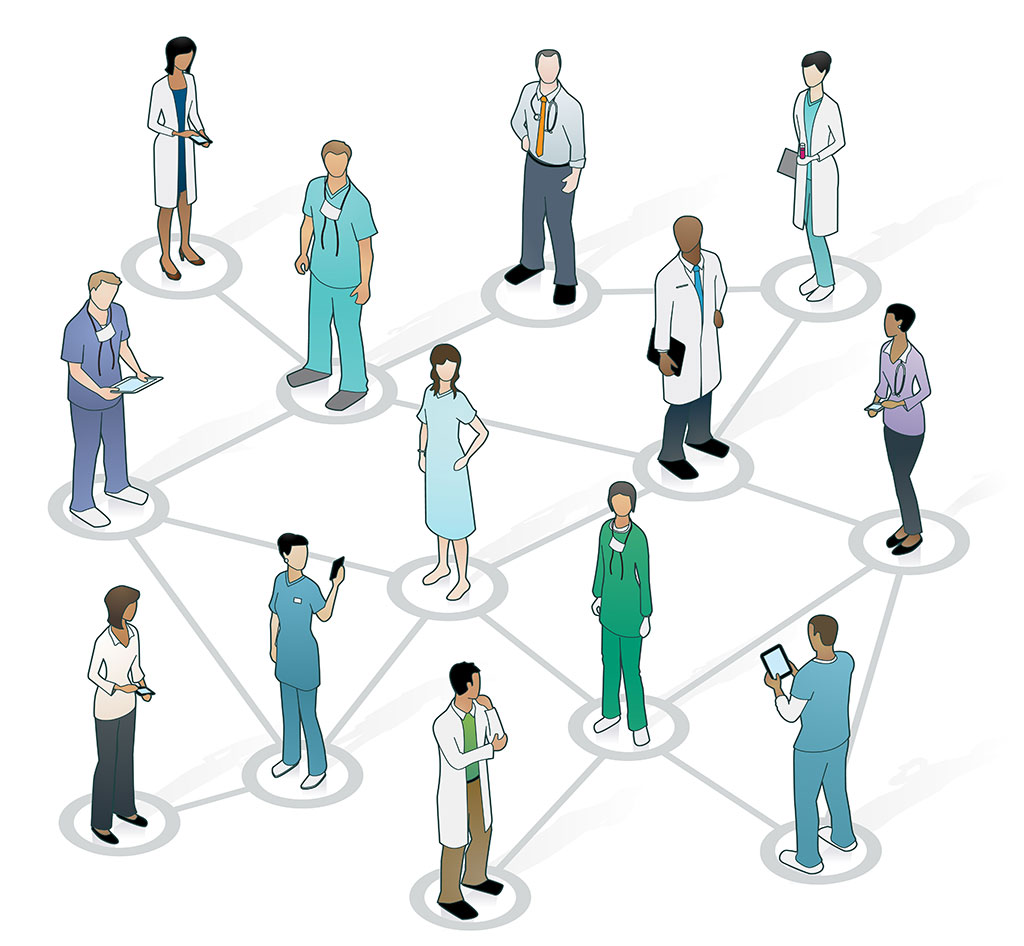 What to Expect in this Presentation
Overview of Conflict and Conflict Management Strategies
Myths and Facts of Conflict
Destructive vs Constructive Conflict
Styles of Conflict Management
Conflict Resolution Strategies
Activities
[Speaker Notes: Quickly preview the session.]
Importance of Communication and Soft Skills
“Communication is the skill that can possibly have the greatest impact on effective healthcare delivery.  It really is the key to clinical governance and demands as much attention, respect and sustaining as other seemingly ‘harder’ targets.  However, often the mere mention of the importance of communication causes less than positive reactions in healthcare professionals.”


(Jelphs, 2006, senior fellow at the
Health Services Management 
Centre at the University of Birmingham)
[Speaker Notes: Explain that although many understand that conflict is inevitable and may have even had training in conflict management strategies, the knowledge and understanding of effective conflict management is not commonly put into practice.  In fact, 25 to 40 percent of a nursing manager’s time is spent dealing with conflicts (http://www.americansentinel.edu/blog/2011/07/27/nursing-strategies-common-tactics-for-managing-conflict/ ).  Learning to resolve conflict effectively is one important aspect of being a competent communicator.

Continue by explaining that dismissing the value of learning about how to be a more competent communicator is not peculiar to the healthcare field, but a result of the “hindsight bias” or the “I already knew that” phenomenon.  The hindsight bias is a phenomenon in which people overestimate their prior knowledge. To demonstrate the concept ask the participants if they have watched TV shows such as Jeopardy, Are You Smarter Than a 5th Grader and/or Who Wants to Be a Millionaire. Remind them of the context in which music is playing while the question or answer is displayed WITHOUT the answer to the question, but when the answer is provided everyone comments, “I knew that.”  The reality is that they did not know the answer, but seeing the answer rang true to their personal experience which resulted in an overestimation of their prior knowledge.  Because we have been communicating our whole lives and we have communication competencies, it is easy for us to hear information about effective communication and think “I already know that,” but it is important not to fall prey to the hindsight bias or to discount the value of enhancing one’s communication competencies.]
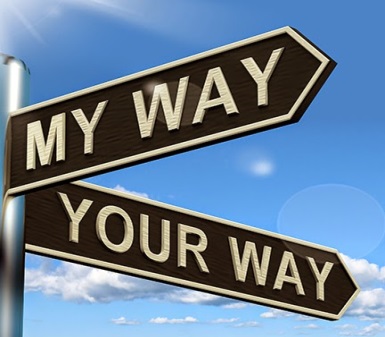 What is conflict?Activity
What words come to mind when you hear the word “conflict”?

 How does our definition of conflict influence the way we think about conflict?

How does our definition of conflict affect the way we react to conflict?

Are there negative consequences of conflict?

Are there positive consequences of conflict?
[Speaker Notes: (Animated slide) 

(See detailed procedures on page 5 of the Trainer Manual that accompanies this PowerPoint.)

Goal: To demonstrate that conflict is frequently viewed as inherently negative when dissent can be productive.
Materials Needed (Quantities vary by how many in the group):
PowerPoint Slide 5 
Pen/pencil and paper for each participant
Flip-chart paper 
Procedures:
Option: If time is limited, lead a whole-group brainstorming discussion for 3 – 4 minutes in which participants state, out loud, words that come to mind when they hear the word “conflict.” Then, proceed to step 5.
Divide participants into groups of three. 
Explain that each person should individually write down all of the words that come to mind when he or she hears the word “conflict.”  Announce that they will have one minute.
After one minute, ask the groups to compile their lists and to write down any additional words that come to mind (3 – 4 minutes).
On the flip-chart paper compile a list from all of the groups (3 – 4 minutes).
Note that few words will be positive.  Lead a discussion by asking the following questions (animated on PowerPoint slide 5):
How does our definition of conflict influence the way we think about conflict?
How does our definition of conflict affect the way we react to conflict?
Are there negative consequences of conflict?
Are there positive consequences of conflict?]
What is conflict?
Conflict is an expressed struggle
Conflict is about goals the parties see as incompatible (real or imagined)
Poor communication
Conflict includes interference of goal attainment
(Floyd, 2017, p. 345)
[Speaker Notes: (Animated slide)

(Reveal the title and discuss the importance of understanding the nature of conflict and then discuss each bullet point.)

Explain that it is imperative for the delivery of quality patient care that healthcare employees develop effective working relationships because enhanced patient outcomes have been consistently linked to productive workforces and collegial workplace relationships.i  Poorly managed conflict can be a threat to collegial relationships. Unresolved or mismanaged conflict in healthcare teams has been shown to have grave consequences for the delivery of quality care and patient safety .ii Additionally, unresolved or mismanaged conflict can lead to personnel turnover, absenteeism, decline in productivity and increased employee stress.iii
Discuss the dynamics of conflict:

Conflict is an expressed struggle: There is no conflict or disagreement until the disagreement has been expressed.  The form of expression determines whether or not the conflict is destructive or constructive.  Consequently, conflict is a result of behaviors.
Conflict is about goals the parties see as incompatible: Perception is key here – the goals may in fact not be incompatible, but conflict can occur if the parties believe them to be incompatible.
Conflict arises over perceived scarce resources: Resources include time, money, equipment, materials, and personnel.
Conflict includes interference: Conflict does not occur until the actions of one party prevent the other party from achieving his or her desired outcome.]
Conflict in healthcare
Limited resources (staffing, limited time, 	technology)
Different goals and expectations of work
Cultural diversity and differing points of 	view
High-involvement work settings where collaboration is imperative
Varying degrees of knowledge

http://www.americansentinel.edu/blog/2011/07/20/nursing-strategies-understanding-the-sources-costs-of-conflict/
[Speaker Notes: Briefly discuss the typical types of conflict experienced in healthcare listed above.  Ask participants if there are issues that arise in healthcare missing from the list.  Lead a brief discussion about the significance of understanding the many sources of conflict.  Explain that conflict is inevitable when people with different knowledge and skill sets work together.  Conflict, as the expression of varying points of view, is necessary in healthcare to ensure that all parties involved fully understand the pertinent information surrounding the issue or problem and have fully vetted the available options. Optimal patient care cannot be provided if healthcare employees do not collaboratively work together to provide the best course of treatment for patients. 

(Transition:  To better understand conflict we will now examine the myths about conflict.)]
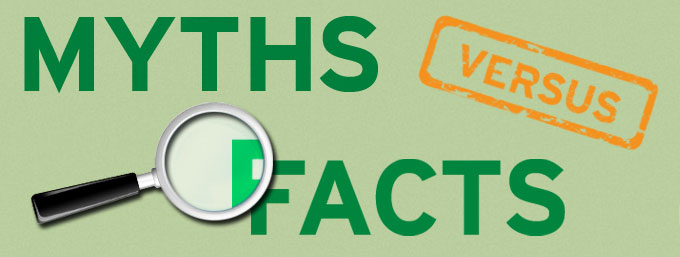 Adams & Galanes, 2015, pp. 229-232
[Speaker Notes: (Animated slide)

(Reveal the title, share the information below and then reveal the two myths.  Explain that the next two slides will provide explanation and facts to counter each myth.)

Explain that most people do not welcome conflict and few wake up in the morning excited to face their first conflict of the day.  Refer to the previous exercise and note that conflict does not connote anything positive for most people.  Although conflict is inevitable and necessary to fully vet issues and reach optimal conclusions, our beliefs about conflict can inhibit us from viewing conflict as a constructive force and prevent us from effectively managing it.  The myths that are held to be true about conflict exacerbate the problem.  

(Transition: The next two slides will debunk the two myths listed above.)]
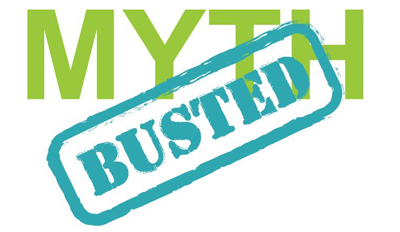 Adams & Galanes, 2015, pp. 229-232
[Speaker Notes: (Animated slide)

Explain that we have all experienced harm from conflict.  However, if issues surrounding a decision or problem are not fully explored or understood, it is less likely that optimal patient outcomes will be achieved.  Without some conflict (exploration of differing perspectives), a complete understanding of the issues cannot be attained. Constructive conflict (healthy dialogue) should be encouraged.  Constructive conflict can improve group decision-making and increase member involvement and participation if members believe their input is valued.]
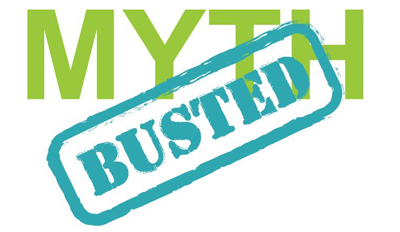 Adams & Galanes, 2015, pp. 229-232
[Speaker Notes: Explain that some conflicts can be the result of a misunderstanding or a breakdown in communication (message was not received, message was distorted or not heard, etc.).  However, in many cases the problem is not a lack of understanding but rather a difference in perspective.  In other words, I may understand your position clearly, but I may disagree with your perspective (think politics, sanctity vs quality of life, gay marriage, etc.).  In this case, conflict is not the result of a misunderstanding or breakdown.  It is important to be able to differentiate between a “misunderstanding” and a difference of opinion.  Discussions can escalate into conflicts if either party insists that their perspective is not understood and continues to simply repeatedly restate or rephrase their perspective.  Note that if you realize that you are merely restating or rephrasing your perspective that you may be experiencing a conflict in values or goals.  Continuing down that road will not lead to any constructive resolution.  In that case, the discussion needs to be reframed to acknowledge your differences in values/goals and then to focus on deciding how to move forward given your different perspectives. If it is a difference in values, goals or limited resources, the first step is to reframe the discussion and to ask questions such as:
How might we restructure our goals and methods to work for all the parties involved?
What are the limited resources?  Are there similar and/or different resources available?  How might the resources be best utilized?

Note:  Communication cannot solve all problems because not all problems are communication-based (think politics, sanctity vs quality of life, gay marriage, etc.).  Focusing on communication as the only means to resolve a conflict deflects from identifying the issues and problems at the crux of the conflict.  The parties involved become incapable of fully exploring the issues to reach a resolution because they become fixated on being understood.]
How do We frame Conflict?Activity
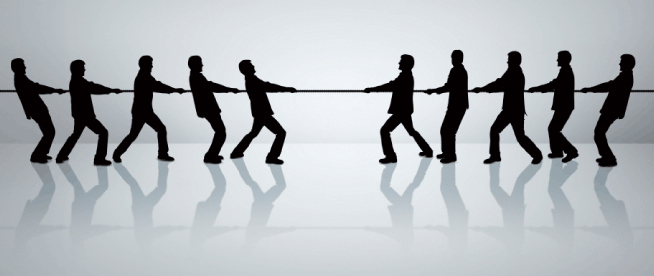 Conflict is a war.
Conflict is a trial.
Conflict is a struggle.
Conflict is an act of nature.
Conflict is a game.
Conflict is a bargaining table.
Conflict is a dance.
Conflict is a garden.
(Floyd, 2017, p. 345)
[Speaker Notes: (Animated slide)

(See detailed procedures on page 6 of the Trainer Manual that accompanies this PowerPoint.)

Goal: To demonstrate that how we perceive conflict shapes how we process and react to conflict.
Procedures:
Divide the participants into groups of three and assign one metaphor to each group (or two to each group depending upon the number of groups).
Display the list of conflict metaphors on PowerPoint 11 and give the groups 3–4 minutes to reflect on how each metaphor frames conflict and what behaviors would be consistent with that frame (use the information in the parenthesis below to prompt discussion if groups are struggling with getting started).
Conflict is a war (series of battles, winners and losers)
Conflict is a trial (arguments and evidence, best argument wins)
Conflict is a struggle (difficult and ongoing part of life)
Conflict is an act of nature (happens to people and can’t be prevented or controlled)
Conflict is a game (fun competition and people test their skills)
Conflict is a bargaining table (brings people for a common purpose)
Conflict is a dance (learn how to choreograph movements together)
Conflict is a garden (experiences represent seeds that if cared for will lead to a fruitful harvest)
Ask each group to share their observations.
Lead a discussion by asking the following questions:
What other metaphors come to mind?  (Option: give groups 2 minutes to brainstorm more metaphors.)

Additional metaphors:
Conflict is an explosion (ticking time bomb and then an explosion)
Conflict is animal behavior (a natural part of life and only the strongest survive)
Conflict is a mess (messy and contaminates things)
Conflict is a tide (ebbs and flows and can be predictable)
What metaphors do you experience or observe most in your organization and with your colleagues?
How do those metaphors impact the delivery of healthcare?]
What is the difference between destructive and constructive conflict?
The main difference lies in whether or not competent communication occurs during the conflict.

Destructive: I-oriented language that is dominating, escalating, retaliating, competing, defensive, and inflexible.

Constructive: We-oriented language that is de-escalating, cooperative, supportive and flexible.

Rothwell, 2013
[Speaker Notes: Explain that the delivery of healthcare occurs in a complex environment of multidisciplinary professionals, technology, and legal/regulatory requirements (Mills, 2002).  This complex environment often results in competing interests which can lead to personal and professional conflicts that can be either destructive or constructive.  We often assume that other people’s behavior is intentional when many times the other person is not aware of the difficulties they may be causing.  Using constructive conflict language to focus on the problem can be very helpful.  For example, using phrases such as “I feel stressed when…” and “It would help me if …” rather than “You are not doing…” Notice how a phrase like “You are not doing . . . . “ quickly elicits a defensive response which often leads to an escalation of the problem.

Mills, M.E. (2002). Conflict in heath care organizations. Journal of Health Care Law and Policy, 5(2), 502-523.]
Using Constructive “I” Language
What type of reaction might you anticipate from each of the following statements below?


“You” statement: "Hey, where's that report you were supposed to submit last Friday? You are holding up the whole project!”

vs

“I” statement: "I am getting stressed because I don't have that report yet. Do you know when it will be done?  My report is due Friday."
[Speaker Notes: (Animated slide)

Display the title of the slide and then explain that the use of constructive “I” language allows us to address a conflict without making the other person feel as though they are being judged, evaluated, or attacked.  Ask participants to review both statements listed on the PowerPoint and to discuss how the wording of each statement will influence the response received.]
Importance of using Constructive conflict strategies
Open, timely, and respectful communication is an essential element of collaborative healthcare practice and reduces conflict.
Healthcare providers develop a deeper understanding of each other’s roles and responsibilities when respect and trust between team members is high.
Awareness of each member’s contribution to patient care is essential in the delivery of quality care.
[Speaker Notes: Remind participants how important the use of “I” language is in reducing conflict and thus developing and maintaining effective interprofessional relationships.]
anything, something, everything Activity
Step One: 
Find a partner - stand and face one another.
When instructed say, “Anything, something, everything” at the same time.
As soon as you say “everything” yell out an every day item (glass, book, toothbrush).
Debate why your item is better than the other person’s item for 2 – 3 minutes.
This is a competition and you want to win!
[Speaker Notes: (Animated slide)

(See detailed procedures on page 7 of the Trainer Manual that accompanies this PowerPoint. This is a two-part activity.)

Goal: To demonstrate the differences between destructive and constructive conflict.
Materials Needed:
PowerPoint Slides 15 – 16 
Procedures:
Step One (PowerPoint Slide 15)
Have participants find a partner.
Instruct the partners to face one another.
Instruct the partners to say, “Anything, something, everything!” As soon as you say “everything,” yell out an everyday item (glass, book, toothbrush).
Debate why your item is better than the other person’s item (2-3 minutes). **This is a competition and you want to WIN!!!!
Lead a discussion by asking the following questions:
Was your debate an example of destructive or constructive conflict? Why?
What behaviors are exhibited when conflict becomes destructive?
How did you react?
Is this normally how you respond to conflict?]
anything, something, everything Activity
Step Two: 
When instructed everyone will say, “Anything, something, everything!” 
As soon as you say “everything” yell out an every day item (glass, book, toothbrush).
Discuss why your item is better than the other person’s item (2 – 3 minutes).
This is a dialogue: listen, ask questions, and seek to understand why your partner believes his or her item to be better.
[Speaker Notes: (Animated slide)

(See detailed procedures on page 7 of the Trainer Manual that accompanies this PowerPoing. This is a two part activity.)

Procedures: 
Step Two (PowerPoint Slide 16)
Instruct the partners to say, “Anything, something, everything!” and to yell out an everyday item after they say “everything.”
Explain to them that you want them to engage in a productive dialogue that includes listening and asking questions to better understand the other person’s perspective (2-3 minutes).
Lead a discussion by asking the following questions:
Was your discussion an example of destructive or constructive conflict? Why?
What behaviors are exhibited when conflict becomes constructive?
How did you react?
Is this how you normally respond to conflict?]
What is your conflict management style? Activity
Complete the “Management Style Questionnaire” 

Complete the “Scoring Sheet”
[Speaker Notes: (See detailed procedures on page 8 of the Trainer Manual that accompanies this PowerPoint.)

Goal: To increase personal awareness about the conflict management style we most frequently use to resolve conflicts.
Materials Needed:
PowerPoint Slides 17 - 23 
Procedures:
Provide each participant with a “Conflict Management Style Questionnaire” handout (pages 10-11 of the Trainer Manual).
When everyone has completed the questionnaire, provide each participant with the “Scoring Sheet” handout (page 12 of the Trainer Manual).
Allow 8 – 10 minutes for participants to complete the questionnaire.
Allow 3 – 4 minutes for participants to complete the scoring sheet.
After participants have completed the questionnaire, discuss each of the management style slides (PowerPoint Slides 18 – 23)]
Styles of conflict management
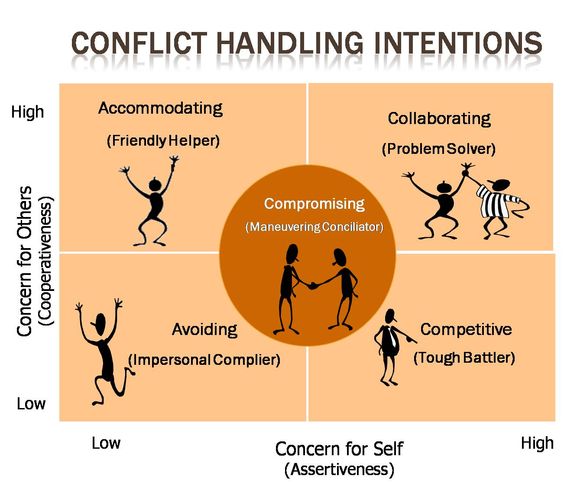 [Speaker Notes: Explain that conflict is a complex process and can be described in many ways.  The 5-style model depicted above is one of the most commonly used models and captures the subtleties of conflict management styles.  It is important to note that no one style is consistently the best approach.  Each of the five styles can be appropriate given the context faced. Therefore, it is very important to understand which style we have a tendency to gravitate toward so that we can become aware of those tendencies and “style step” when required by the context.  Refer back to the “How Do We Frame Conflict?” Activity and remind participants that how we view conflict will impact how we tend to react and respond to conflict.  

Each style is on a continuum of “concern for others” or “concern for self.”  There are times when it is appropriate to be concerned about ourselves and there are times when it is appropriate to be concerned about others.  Two questions that can be used to formulate a decision about which style to use given the context are:
	1.  How important are your own needs?
	2.  How important are the other person’s needs?]
Styles of conflict management
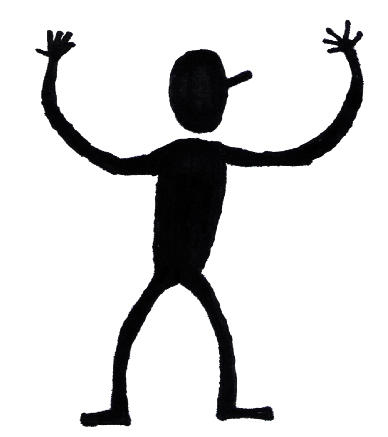 Accommodating (friendly helper):    
Demonstrates a high concern for others and a low concern for self
Your goal is sacrificed to ensure that the other party’s goal is achieved

If your sacrifice is inconsequential, this can be an appropriate style.
[Speaker Notes: After discussing the content of this slide, ask participants to give examples of when this conflict management style would be appropriate.]
Styles of conflict management
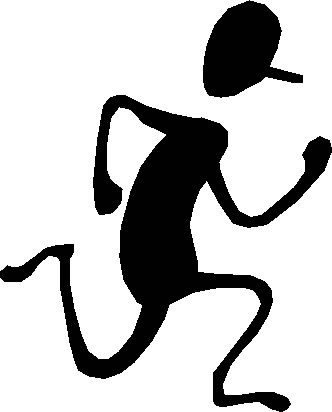 Avoiding (impersonal complier):    
Demonstrates a low concern for others and a low concern for self
The issue is ignored

Keep this style in mind if the issue is inconsequential because maintaining harmony may be more important.
[Speaker Notes: After discussing the content of this slide, ask participants to give examples of when this conflict management style would be appropriate.]
Styles of conflict management
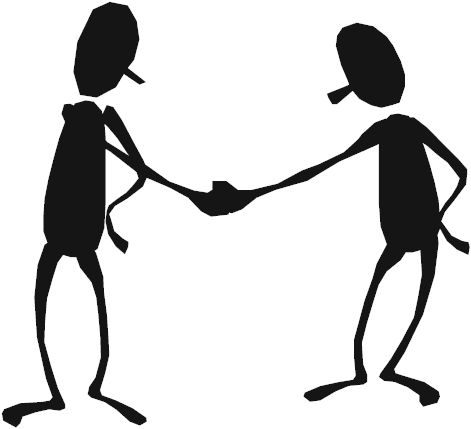 Compromising (maneuvering conciliation):    
Demonstrates a moderate concern for everyone’s needs
All parties sacrifice 
All parties gain something valuable

This style can be appropriate when time constraints or difference in values prevent collaboration.
[Speaker Notes: After discussing the content of this slide, ask participants to give examples of when this conflict management style would be appropriate.]
Styles of conflict management
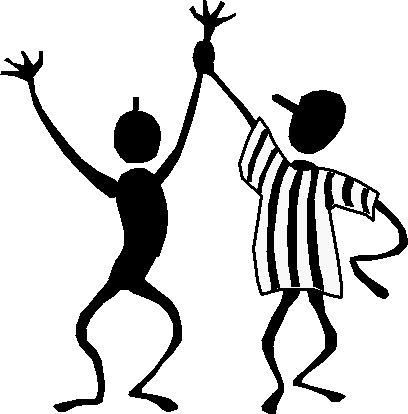 Collaboration (problem solver):    
Demonstrates a high concern for everyone’s needs
Goal is to achieve a win-win to maximize the win for everyone involved

When there is enough time, energy, patience and imagination to work through options, this style would be very effective.
[Speaker Notes: After discussing the content of this slide, ask participants to give examples of when this conflict management style would be appropriate.]
Styles of conflict management
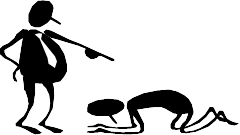 Competitive (tough battler)    
Demonstrates a high concern for your needs and a low concern for the needs of others
Goal is to win the conflict

This style can be appropriate when there is a concrete outcome that cannot be shared (job position, resources, etc.).
[Speaker Notes: After discussing the content of this slide, ask participants to give examples of when this conflict management style would be appropriate.

(Transition to the next slide on conflict resolution strategies.)]
Conflict Resolution strategies
Separate the people from the problem
Attack the problem and not the person
Communicate assertively and NOT aggressively
Treat people with respect 
Focus on interests and not positions
Listen to identify common areas of interest and agreement rather than disagreement and opposition
Invent new options
Listen without interrupting
Use creative strategies to invent alternatives
Establish objective criteria
Develop a Kelly Blue Book approach to determine what is appropriate and fair before attempting to resolve the issue
[Speaker Notes: (Animated slide)

Discuss each bullet point:
Separate the people from the problem: Remove the influence of emotions and influence of who contributed the solution and decide issues based on the merits of the solution.
Focus on interests and not positions: Focusing on similarities first allows parties to more clearly identify opposing points of view and to work on the specifics of the issues.
Invent new options: Brainstorm proposed solutions extensively before evaluating the proposals.
Establish objective criteria: Determine what criteria needs to be met before a solution is proposed and use the criteria to evaluate and select the best solution.  Developing criteria BEFORE addressing a conflict allows people to use objective rather than subjective standards of evaluation.  Using criteria to evaluate solutions removes the personality issues and the power dynamics.  It no longer matters “who” suggested the idea.  The idea or information is evaluated on its merits.  For example, if both parties in an automobile sale or purchase agree to use Kelly Blue Book as the authority, it removes the personality and power dynamics.  The features of the car are compared to an objective standard.  As importantly, if the party purchasing the car has a list of criteria (features desired in a car) he or she will be less likely to be swayed by how attractive the car is and the sales tactics used if the car is missing a key feature.  Ask participants for some examples of criteria (policies) that are used to make decisions in their healthcare setting.

(Transition: Now that we have a better understanding of conflict and conflict strategies, how can we frame conflict more positively to increase our chances of a constructive conflict resolution?)]
Conflict is …activity
Develop a definition of conflict that does not use any negative terms.
Write your definition on a piece of flip-chart paper.
Be prepared to share your definition and explain how your definition can lead to more constructive conflicts.
[Speaker Notes: (Animated slide) 

(See detailed procedures on page 12 of the Trainer Manual that accompanies this PowerPoint.)

Goal: To demonstrate that defining conflict positively can lead to the use of more constructive conflict strategies.
Materials Needed:
Flip-chart paper (one per group) 
Procedures:
Before the activity begins, hang one flip-chart paper per group on the walls.
Divide participants into groups of 3 to 4 people depending upon the number of participants (three groups minimum works best).
Instruct the groups to develop a definition of conflict that does not use any negative terms (allow 5 – 10 minutes depending on time constraints).
Ask the groups to write their definition large enough to be visible to the larger group.
Ask each group to explain their definition and why they believe their definition will lead to more constructive conflict.
Lead a discussion by asking the following questions:
What definitions would be most appropriate for the types of conflict you face on a regular basis?  Why?
What might be some positive outcomes of conflict?
What do you like about the definitions posted around the room?]
Write a case studyActivity
Write a case study or a description of a conflict 
Be brief yet detailed enough to clearly outline the specifics of the conflict
It can be a hypothetical situation

Do not use the names or titles of the people involved
[Speaker Notes: (See detailed procedures on page 14 of the Trainer Manual that accompanies this PowerPoint.)

Goal: To provide participants with an opportunity to engage in conflict resolution strategies relevant to the conflicts faced on a regular basis.
Materials Needed:
PowerPoint Slides 26 - 27
Procedures:
Divide the participants into groups of 2 to 3 people depending upon the number of participants (3 groups minimum works best).
Instruct the groups to write a brief case study (or a description of a conflict) they have experienced (5 – 10 minutes).
Be clear that the case studies should not use anyone’s real name or title.
It can be a hypothetical example.
Collect the case studies and distribute one case study, face down, to each group (do not allow groups to work on their own case studies).
Briefly review the conflict resolution strategies on PowerPoint Slide 27.]
Write a case studyresolution
Separate the people from the problem
Do not focus on “who” has a different perspective or why
Identify the problem
We are understaffed

Focus on interests and not positions
Interest: quality patient care
What are the concerns/problems with being understaffed?

Invent new options
Use creative strategies to invent alternatives
Eg.: prioritize assignments, improve delegation, use unlicensed staff wisely, involve family in patient care activities.

Establish objective criteria
What criteria can you use to guarantee staffing for optimal patient outcomes?
[Speaker Notes: (Animated slide)

BEFORE proposing a resolution to the conflict, instruct the groups to follow the steps outlined on PowerPoint 27 (8-10 minutes).
Ask each group to write down their notes and to be prepared to share their proposed solutions.
Report Out: Ask each group to read the case study out loud and to share in detail how they addressed each of the conflict resolution strategies and what courses of action should be taken to ensure a constructive conflict approach. Ask participants to reflect on the proposed solutions and to make additional observations or suggestions.
Lead a large group discussion by asking the following questions:
Did you find this approach to be effective?  Why or why not?
Did you identify issues you might not have considered without this approach?
Did you struggle with any of the steps? If so, which steps and why?
What suggestions can you make to help others?]
Thank you!
Questions?
Comments?